ARTİKÜLATÖRLER
Prof. Dr. A. Cavidan Akören
Kondil analogları
Küre şeklindedir
Kondilleri temsil eder
Alt parçaya bağlı ise ARCON
Üst parçaya bağlı ise
NONARCON
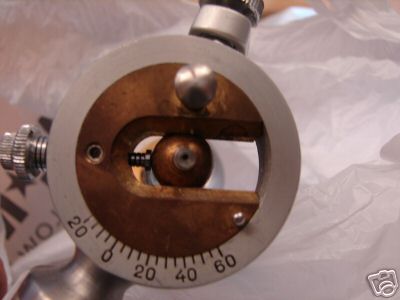 Kondiler Rehberlik
Artiküler eminens eğimini temsil eder
Hastadan alınan kayıtlara göre ayarlanır
Anteroposterior yöndeki eğim ..Protrusiv kondil yolu eğimi
Lateral yöndeki eğim …Lateral kondil yolu eğimi
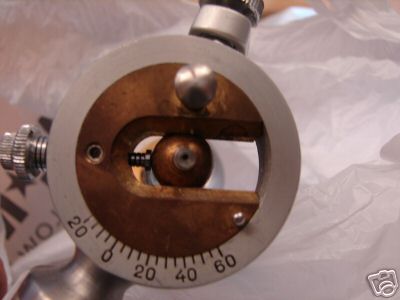 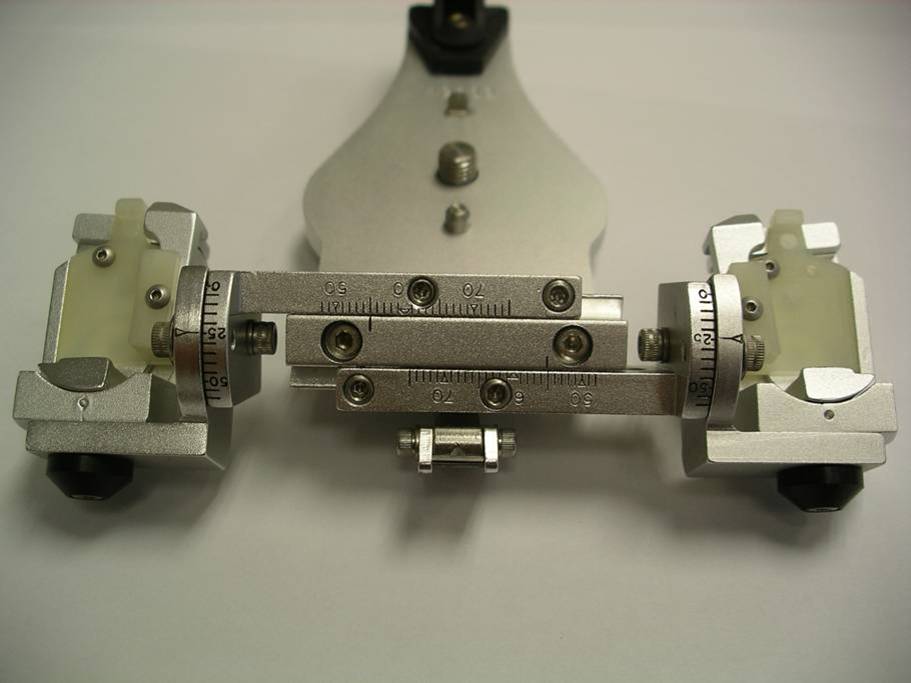 İnsizal Rehber Pin
Okluzyonun vertikal boyutunu oluşturur
Düz veya  yuvarlak olabilir
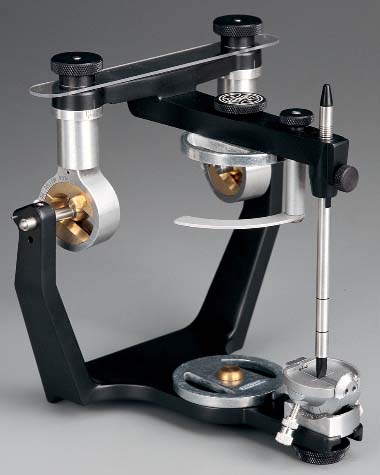 Yarı Ayarlanabilir Artikülatörler
Üst modelin transferi için yüz arkı kaydı
Tam Ayarlanabilir Artikülatörler
Alt modelin tespiti için sentrik ilişki kaydı
Protrusiv kayıtlar (Horizontal kondil yolu)
Yüz Arkının Tanımı
Üst çenenin kondillerden geçen
transvers eksene göre anteroposterior 
ve vertikal yöndeki ilişkisini kaydeder,
üst modeli artikülatörün açma
ekseni ile benzer ilişkide
konumlandırır
Yüz arkının avantajları
Hastanın çene hareketleri artikülatörde çok daha hassas taklit edilir
Dişlerin ağızdaki fonksiyonları artikülatörde değerlendirilebilir
Dikey boyutta değişiklikler yapılabilir
İnterokluzal kayıt materyalinin ortaya koyduğu sorunlar çözümlenir
Yüz arkının dezavantajları
Uygulayıcıdan ve sistemden kaynaklanan hatalar olabilir

Yardımcıya gerek duyulur
Hassasiyeti tartışmalıdır
Sınıflandırma
Yüz arkı
TME apareyi
Basit yüz arkı
Kinematik
Aksiyograf
Pantograf
Yüze uygulanan
Kulağa uygulanan
Nazal parça ile
Orbital işaretleyici  ile
Arka referans noktası

  Tragus- gözün dış köşesi
   dış kulak yolundan 12-
   13mm

 Kulak içerisine
Ön referans noktası   
Orbital nokta
TEŞEKKÜRLER
Kaynak: 1. Çalıkkocaoğlu S.Dişsiz Hastalrın  	Protetik Tedavisi, 2013
	2. Dawson P. Functional Occlusal 	Problems, 2007